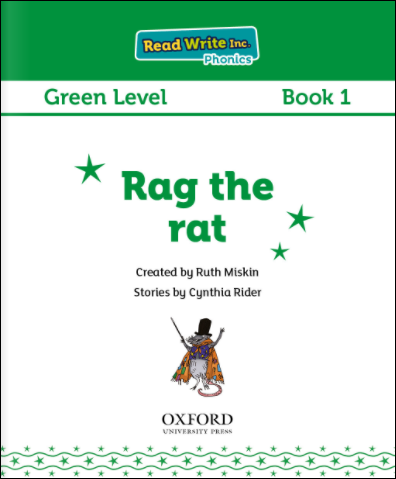 Today we will read the second story from this book. 
You can find it on oxford owl. > ebooks> rwinc> green level
https://www.oxfordowl.co.uk/api/interactives/24760.html
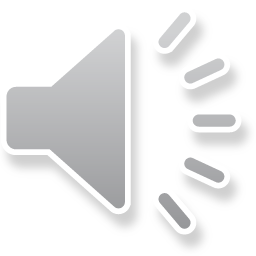 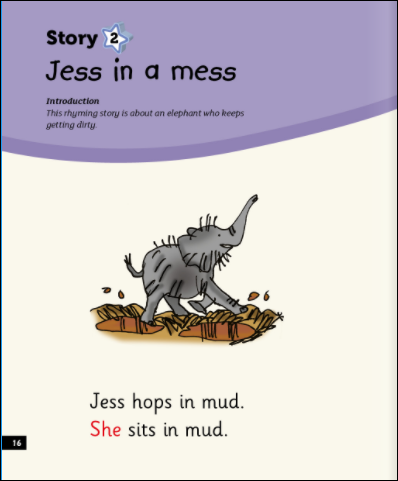 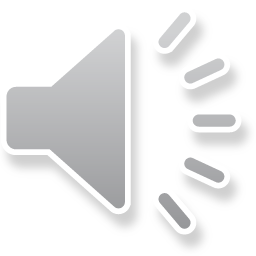 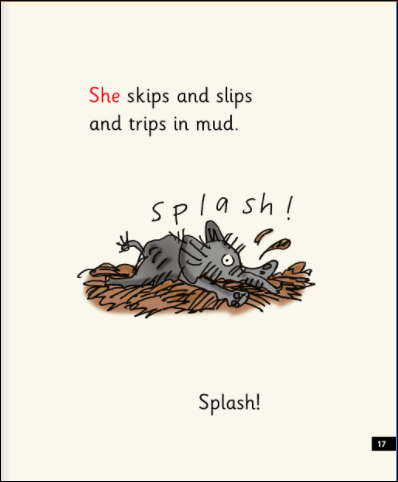 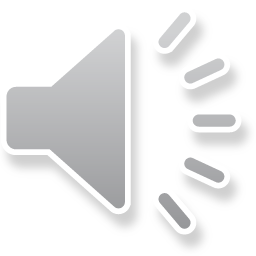 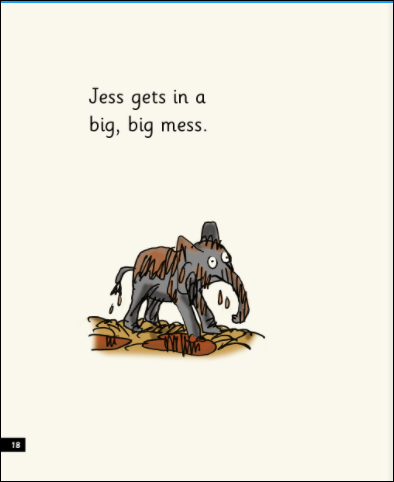 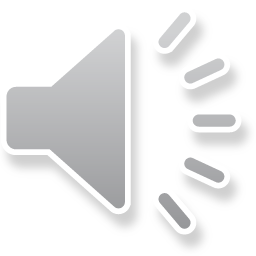 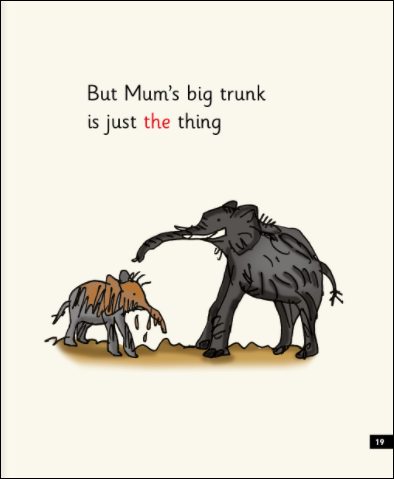 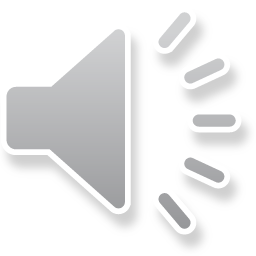 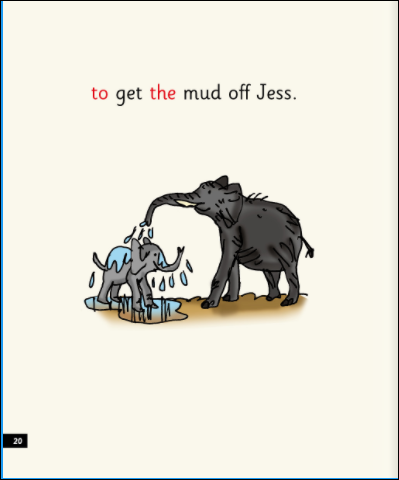 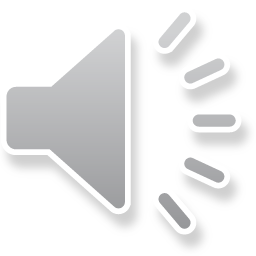 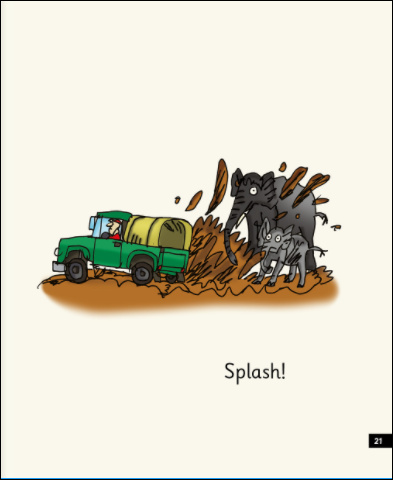 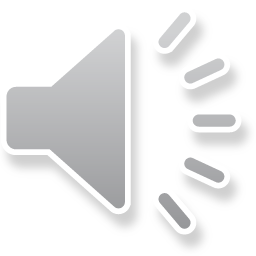